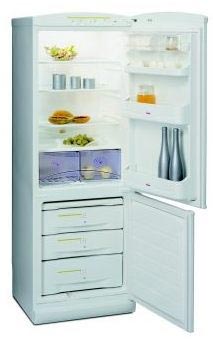 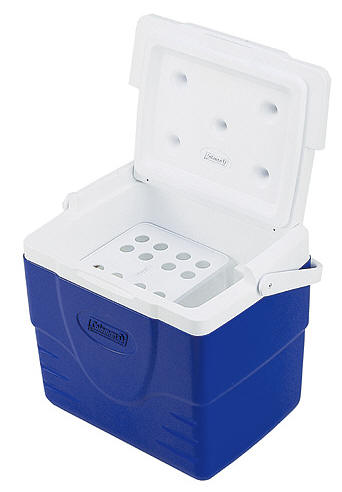 Příklad tepelně izolované soustavy:
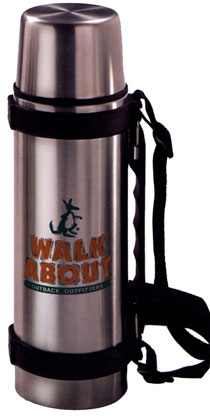 termoska
termotaška
chladnička
Kalorimetr:
 je tepelně izolovaná kovová nádoba s teploměrem
  a míchačkou.
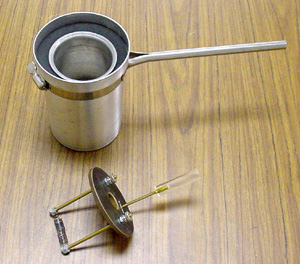 Tepelný izolátor je vzduch, sklo, polystyrén a pod.
Kalorimetr
Do kalorimetru dáme kapalinu a do ní kovové teleso.
m2- hmotnost vody
 cv - měrná tepelná kapacita vody
 t2 - teplota vody
m1- hmotnost telesa
 ct - měrná tepelná kapacita tělesa
 t1 - teplota tělesa
Tepelná výměna bude probíhat, dokud nenas-
tane rovnovážny stav s výslednou teplotou tV.
Kalorimetr
Voda teplo odevzdává, těleso teplo přijímá.
Q1 - teplo přijaté tělesem
Q2 - teplo odevzdané vodou
Kalorimetr
Teplo přijaté tělesem se rovná teplu odevzdanému vodou.
Řešte úlohu:
Hliníkový předmět s hmotností 0,80 kg a teplotou
250 oC  byl vložený do vody   
s teplotou 15 oC. Výsledná teplota je 40°C. 
Urči hmotnost vody a množství předaného tepla.
Předpokládáme, že  tepelná výměna nastala jen me-
zi hliníkovým předmětem a vodou.
Řešení:
m1=0,80 kg
t1=250 oC
t2=15 oC 
tv =40°C 
 cv =4,2  
 ct = 0,9
m2= ?
m2= 1,44 kg
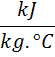 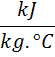 Hmotnost vody je 1,44 kg, množství předaného tepla je 151,2 kJ.
Řešte úlohu:
Za jak dlouho se ohřeje 1,5 litru vody o teplotě 20°C na teplotu varu v rychlovarné konvici s příkonem 2000 W a účinností 90 %? Tepelné ztráty do okolí zanedbáváme.
Rozbor řešení: Množství tepla, které přijme voda je rovno teplu, které vznikne při průchodu elektrického proudu varnou konvicí (výkon konvice) za určitý čas.
Postup při řešení: 
Vypočítáme teplo, které je třeba dodat vodě na ohřátí.
Vypočítáme výkon varné konvice.
Teplo potřebné na ohřátí je rovno práci elektrického proudu.
Potřebný čas je podíl práce a výkonu varné konvice.
Řešte úlohu:
Za jak dlouho se ohřeje 1,5 litru vody o teplotě 20°C na teplotu varu v rychlovarné konvici s příkonem 2000 W a účinností 90 %? Tepelné ztráty do okolí zanedbáváme.